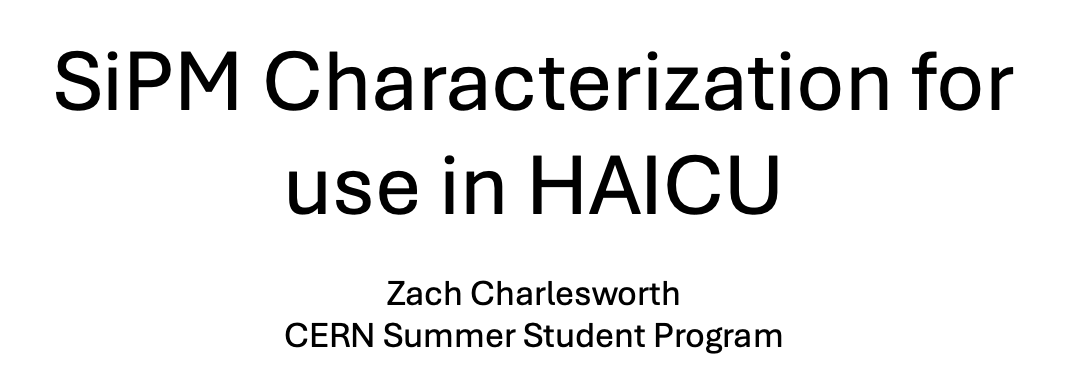 Zach Charlesworth
CASST Student Talk Competition
‹#›
A brief history of the universe:
you want to be here (coffee break)
time
(not to scale)
Eminem records lose yourself
2008 market crash
Covid-19
you are here
‹#›
Invention of sliced bread
‹#›
Matter and antimatter created in equal parts
→ Then where is all the antimatter??
→ Are there asymmetries between matter ….and antimatter that could explain this ….discrepancy?
the Big Bang
ALPHA and HAICU: Make precision measurements of hydrogen and antihydrogen …………………..……..energy levels using the same apparatus
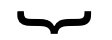 To have the same systematic errors
‹#›
[Speaker Notes: same systematic errors by studying both hydrogen and antihydrogen in the same device]
Current state of the Art:
ALPHA: Spectroscopic measurements of antihydrogen energy levels in a magnetic trap
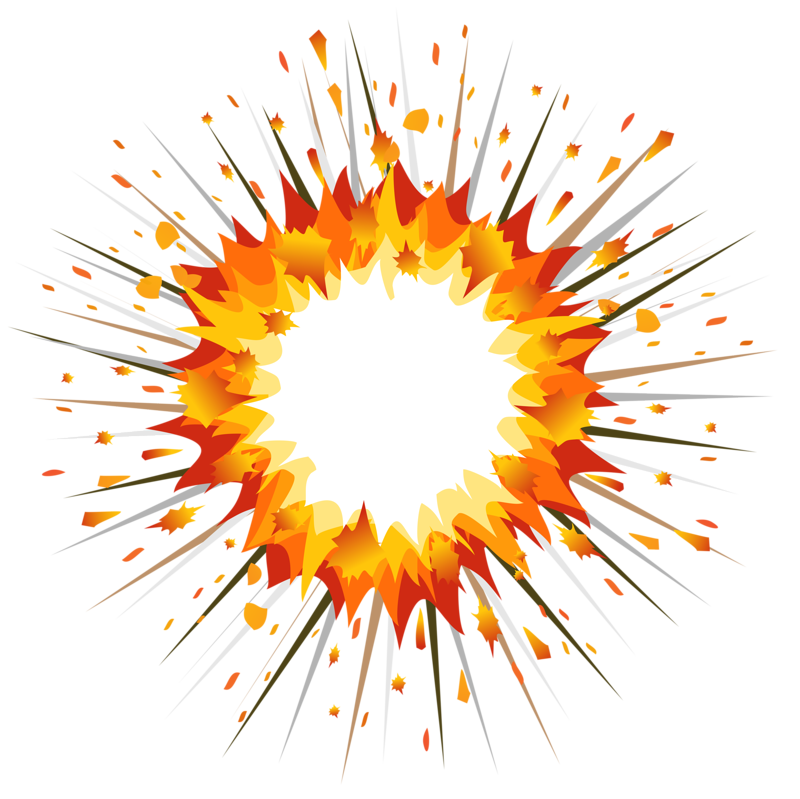 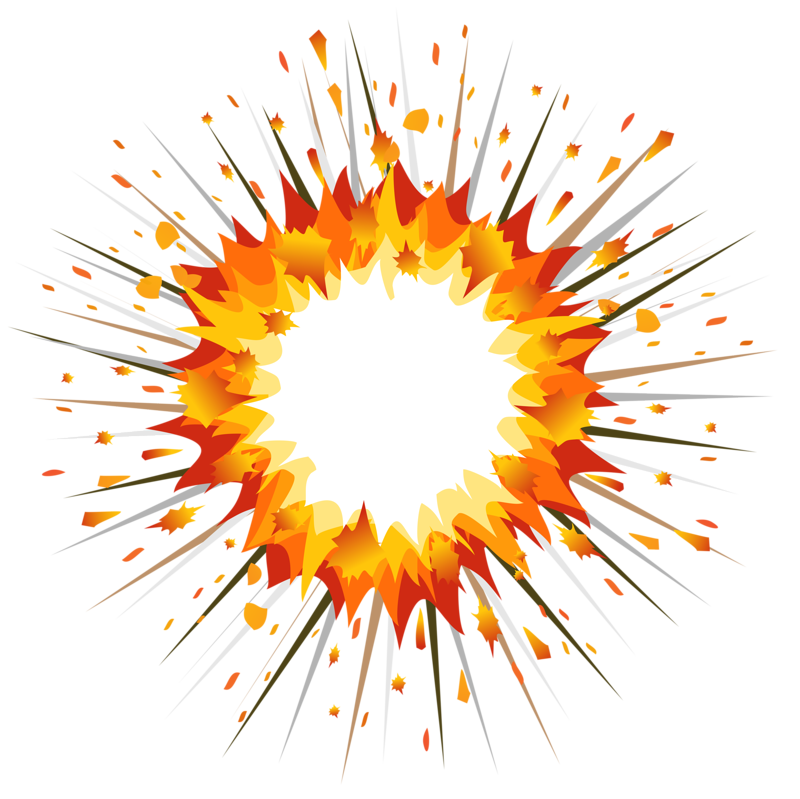 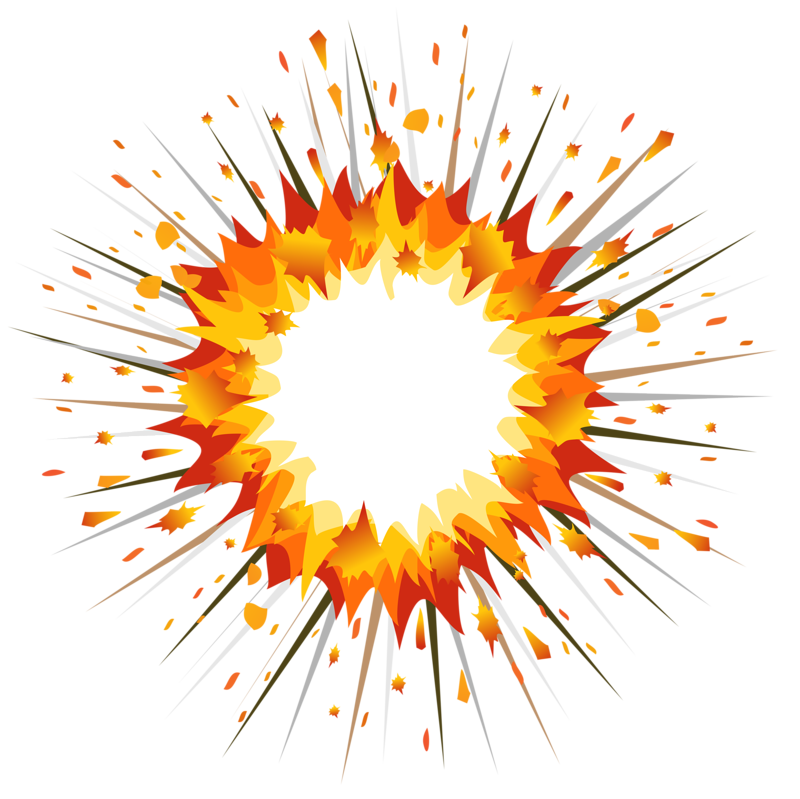 Magnetic trap
{
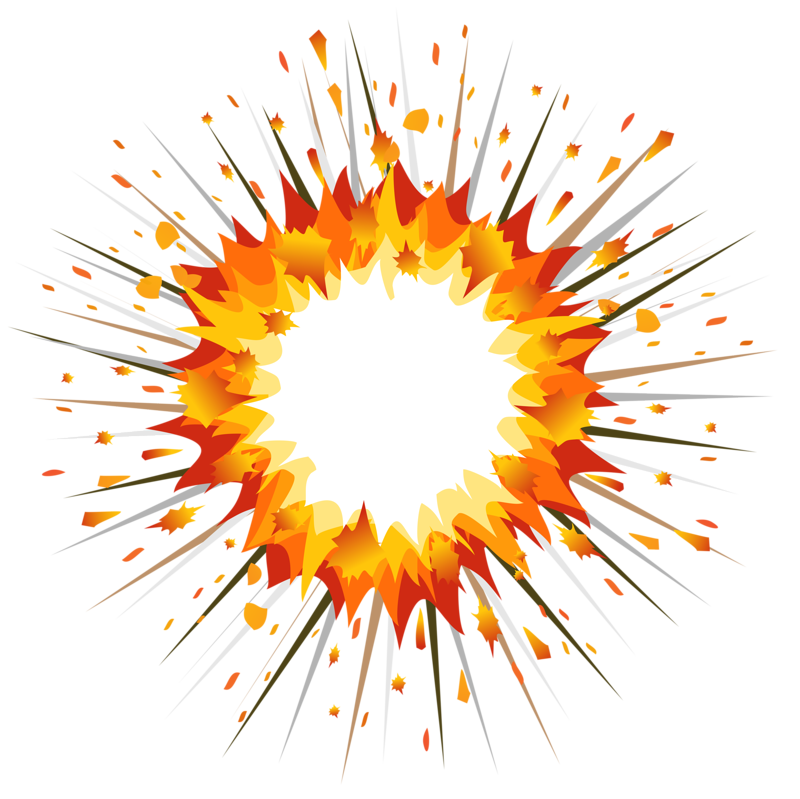 Lasers
Antihydrogen
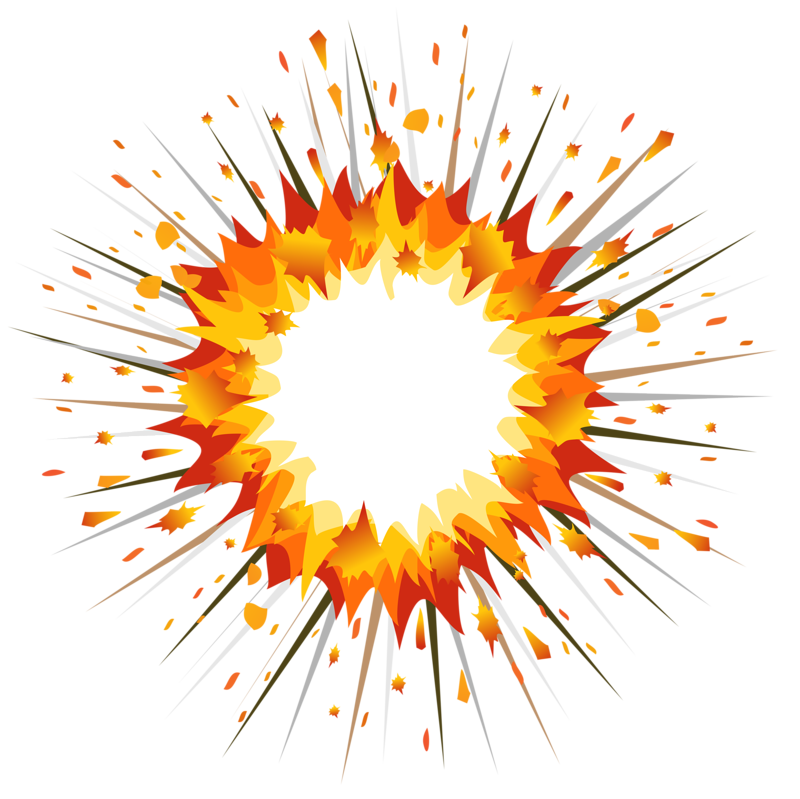 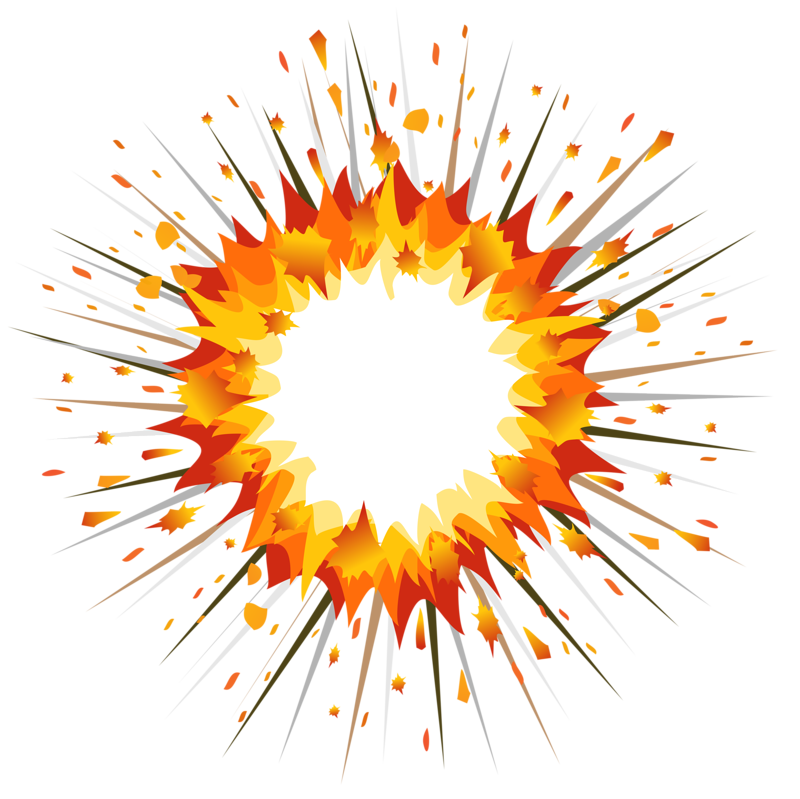 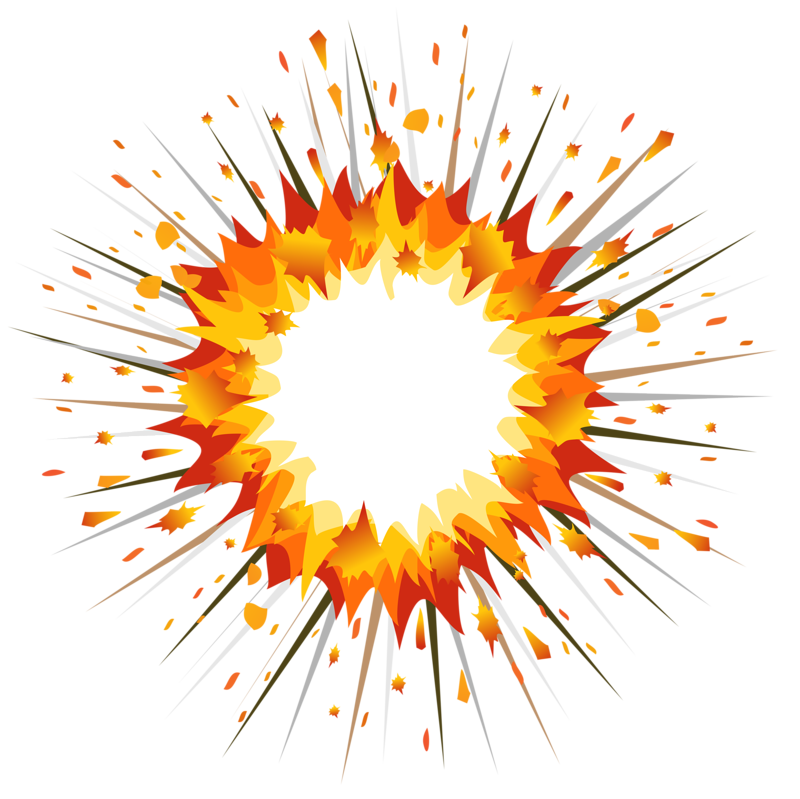 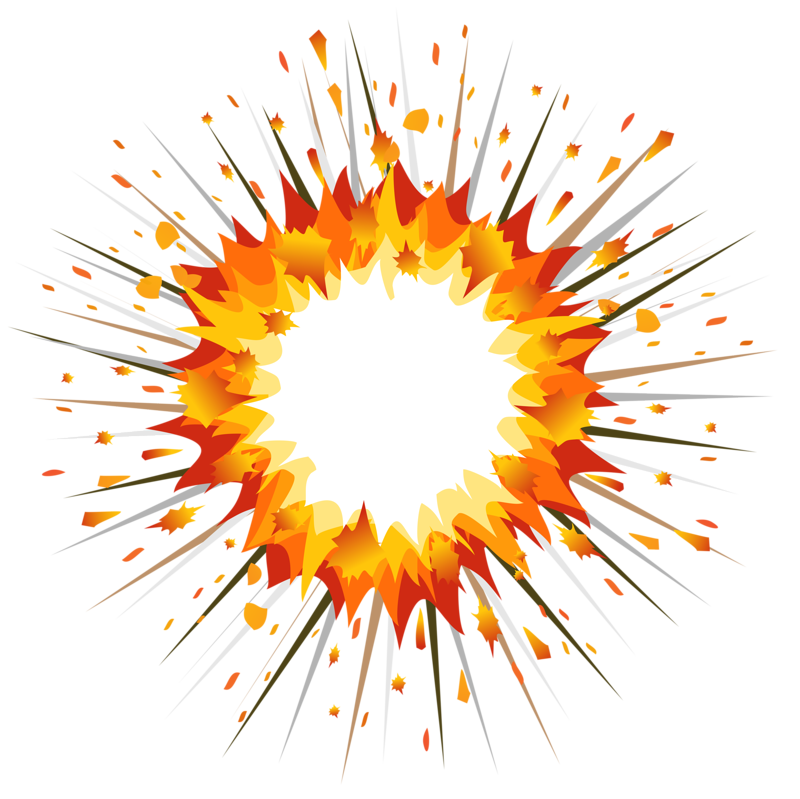 HAICU: Spectroscopic measurements of hydrogen energy levels in a magnetic trap
Hamamatsu VUV4
{
Lasers
‹#›
[Speaker Notes: Add long term goal of HAICU
Mention Hamatsu VUV4 (~10% eff at 121nm)]
HAICU Layout 
(Phase 1):
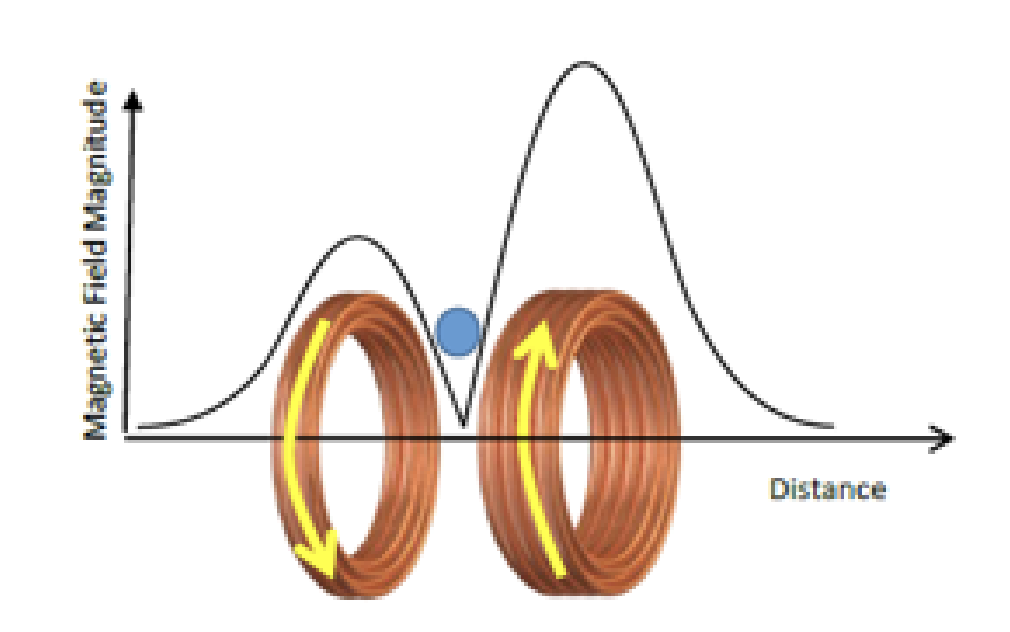 Magnetic Trap
Supersonic H beam
Colin Noort (UBC)
Bends beam 45°
Decelerates beam 
800 m/s → 200 m/s
Pulsed Valve
Decelerates beam 
200 m/s → 20 m/s
Bends beam 45°
Cryogenic source
‹#›
[Speaker Notes: 300 antihelholtz coils firing a different times. Moving trap
Antihydrogen caught in the trap
Phase 1 (restablish hydrogen magnetic trap spectroscopy), Future goals: extract hydrogen in free field]
Silicon Photomultiplier (SiPM)
GMAD
GMAD
GMAD
GMAD
GMAD
GMAD
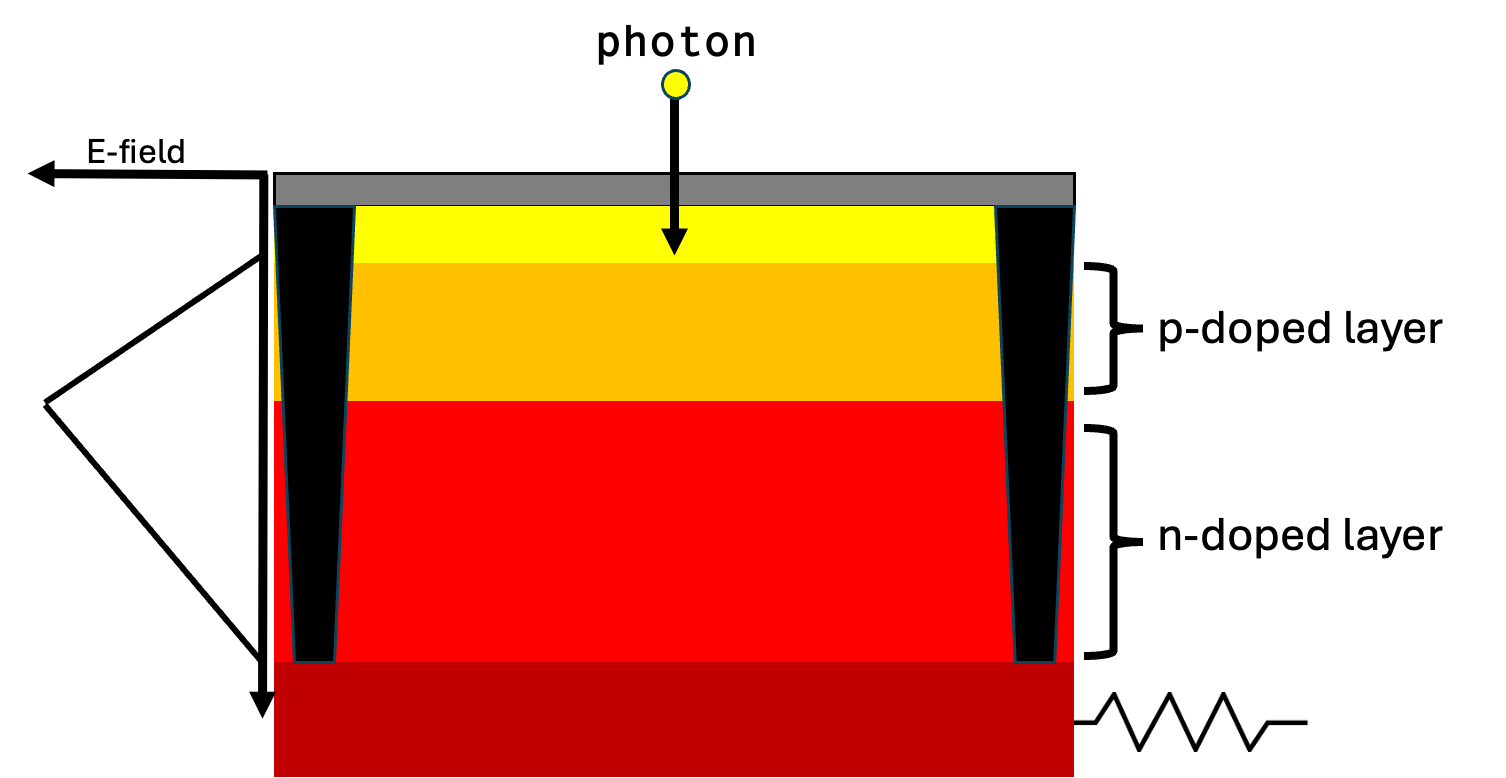 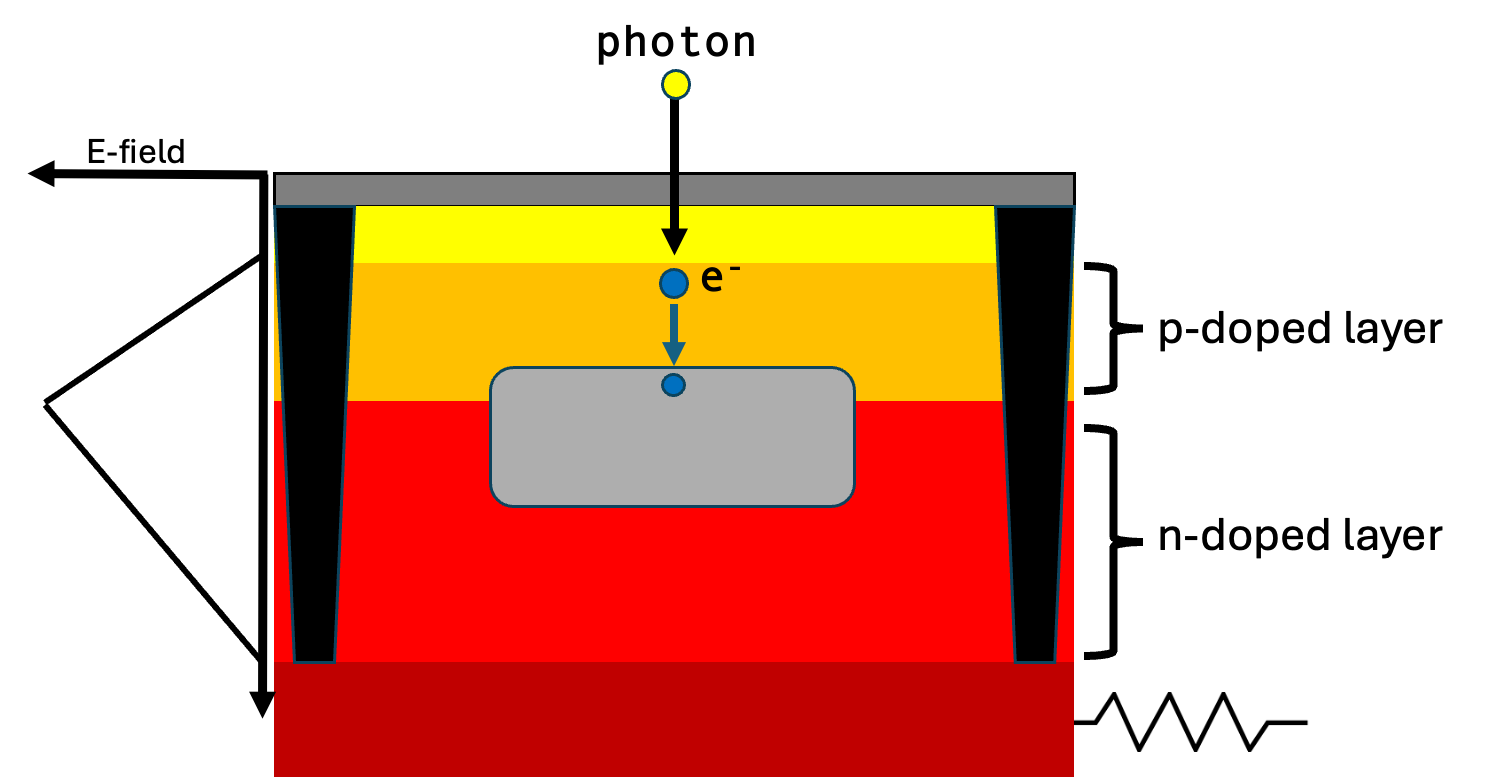 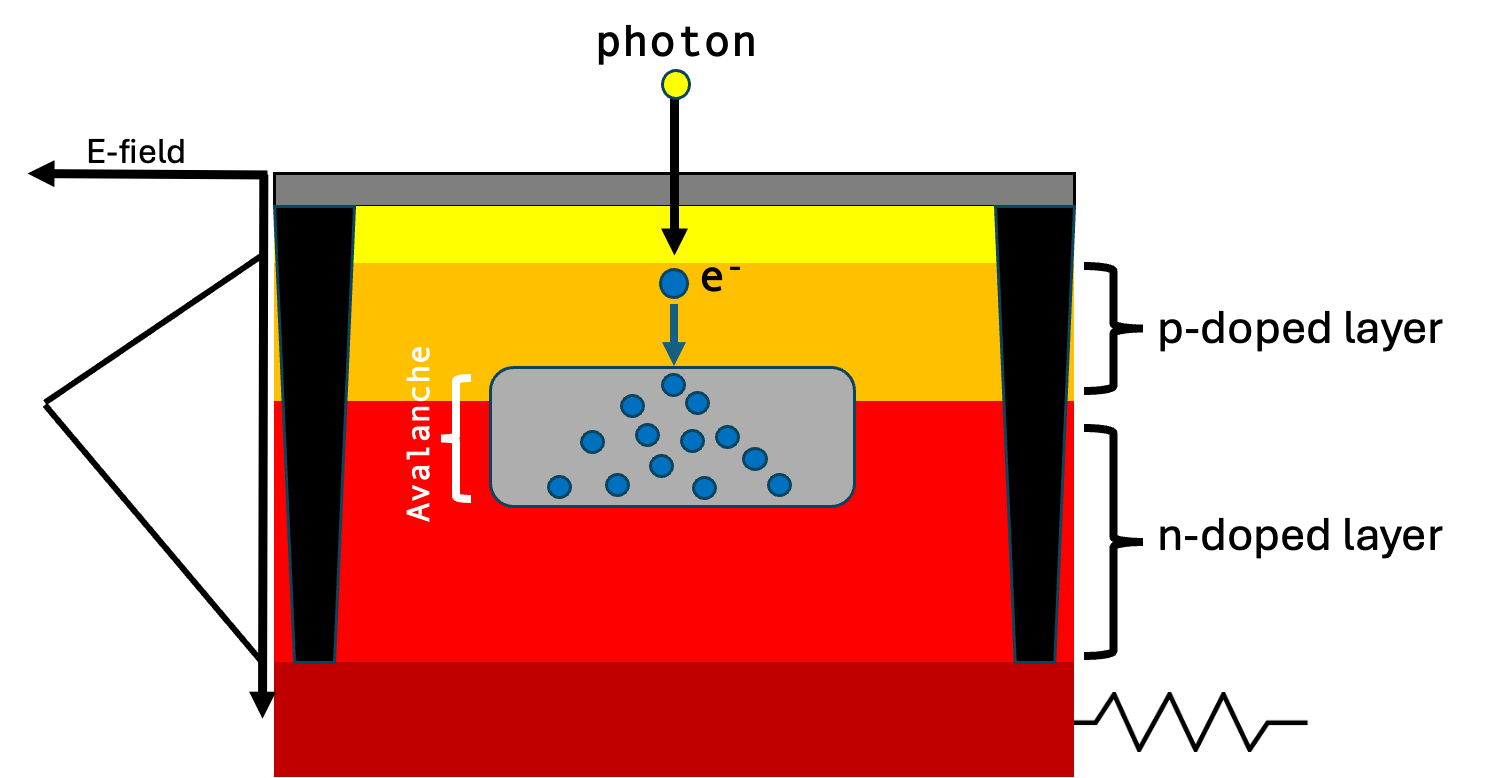 GMAD
GMAD
GMAD
GMAD
GMAD
GMAD
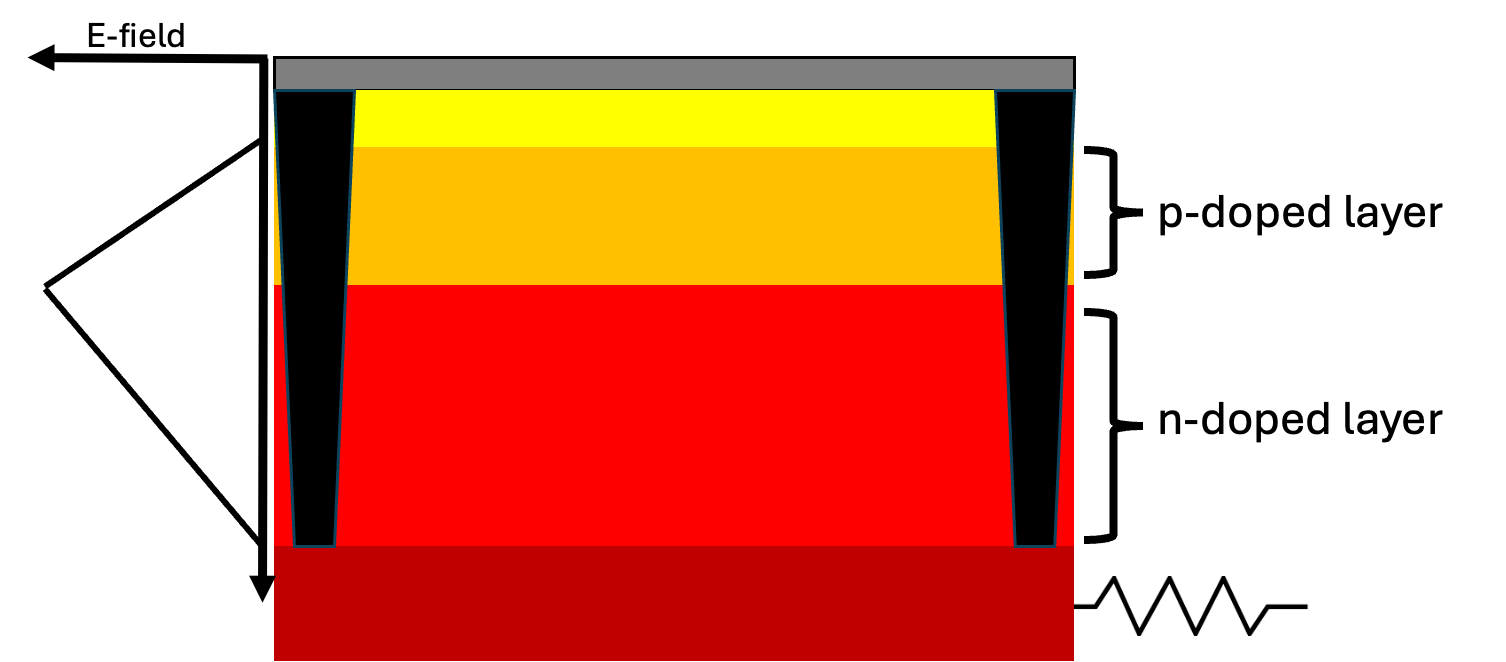 GMAD
GMAD
GMAD
GMAD
GMAD
GMAD
GMAD
GMAD
GMAD
GMAD
GMAD
GMAD
GMAD
GMAD
GMAD
GMAD
GMAD
GMAD
GMAD
GMAD
GMAD
GMAD
GMAD
GMAD
‹#›
[Speaker Notes: Geiger mode avalanche diode]
SiPM Output:
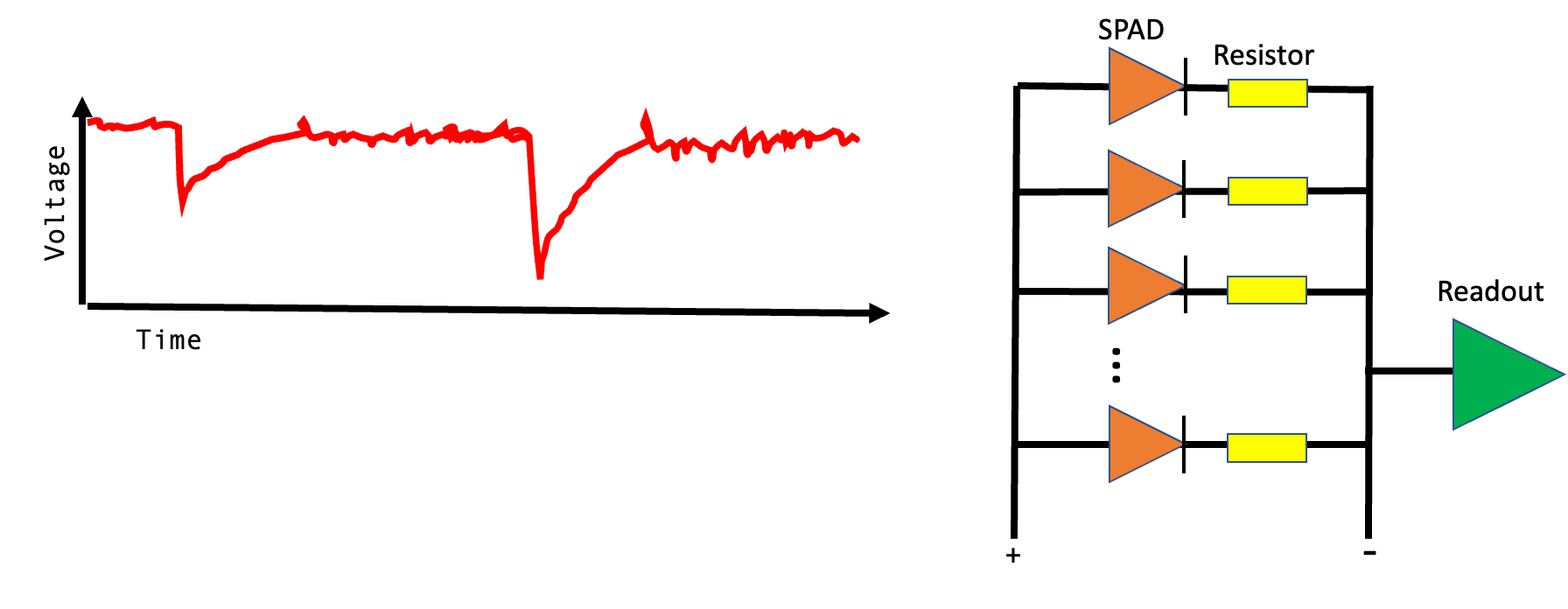 GMAD
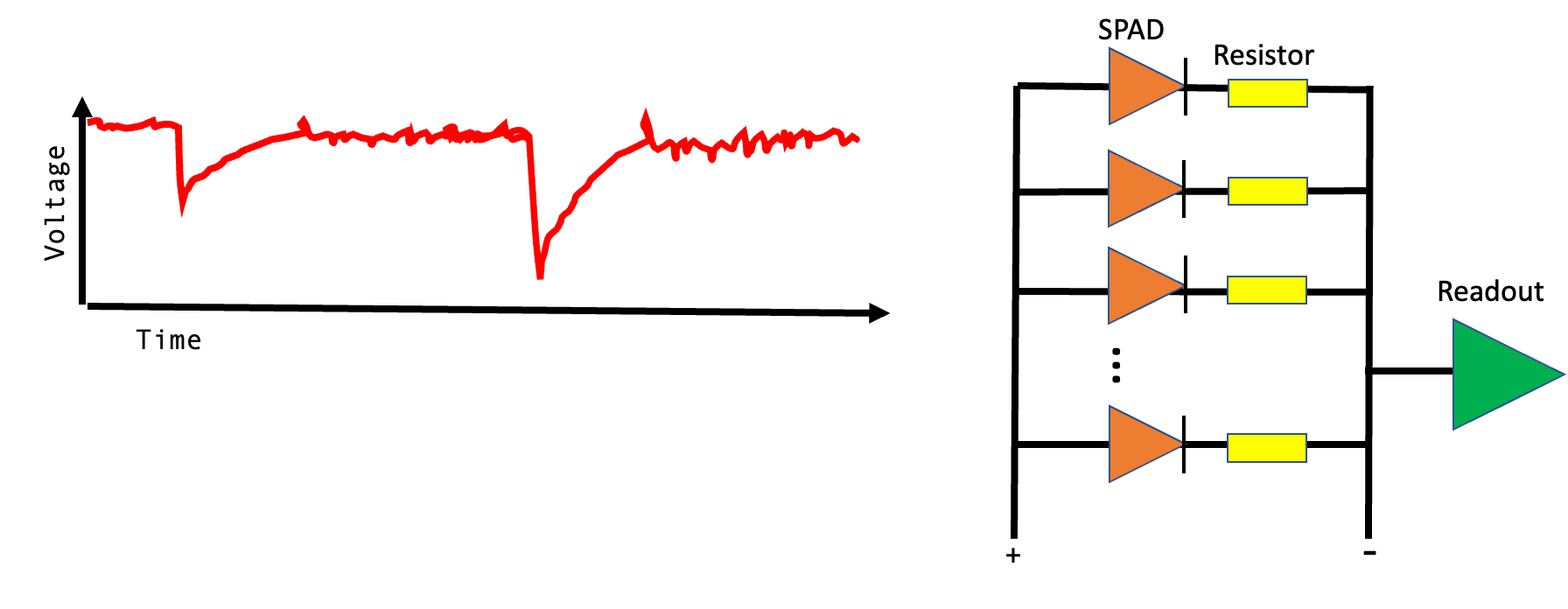 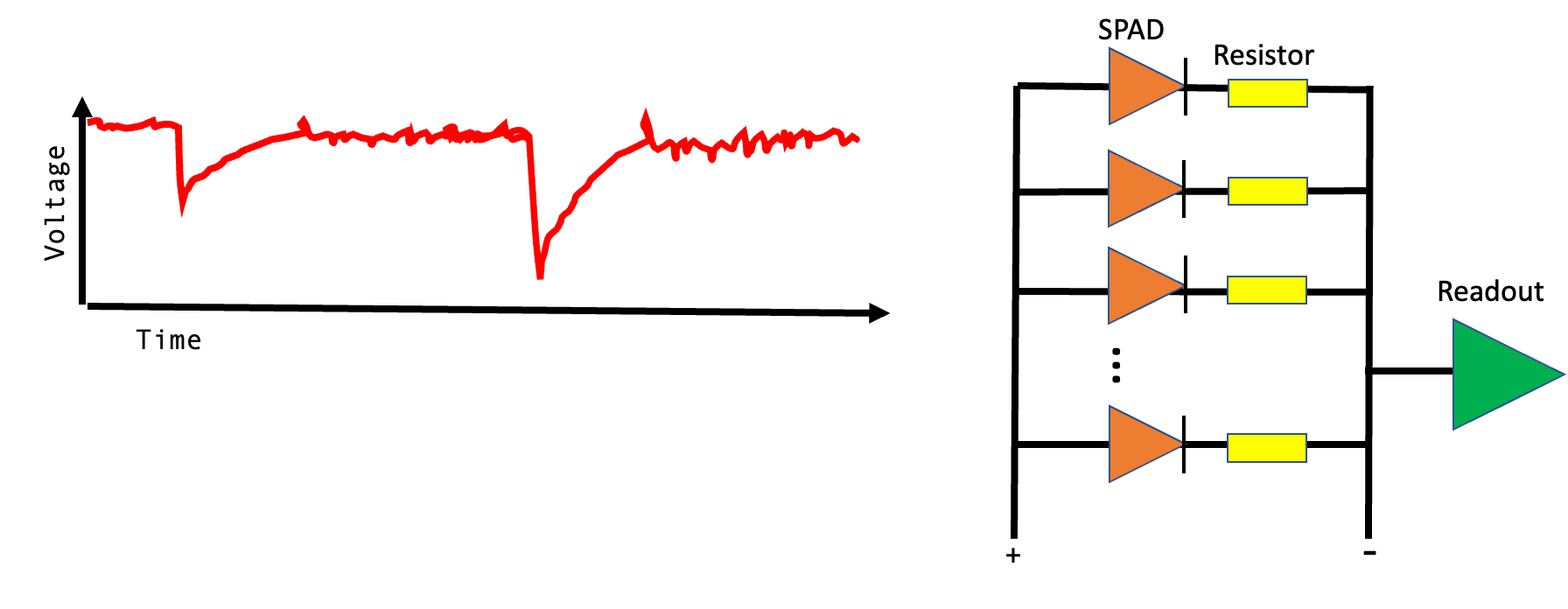 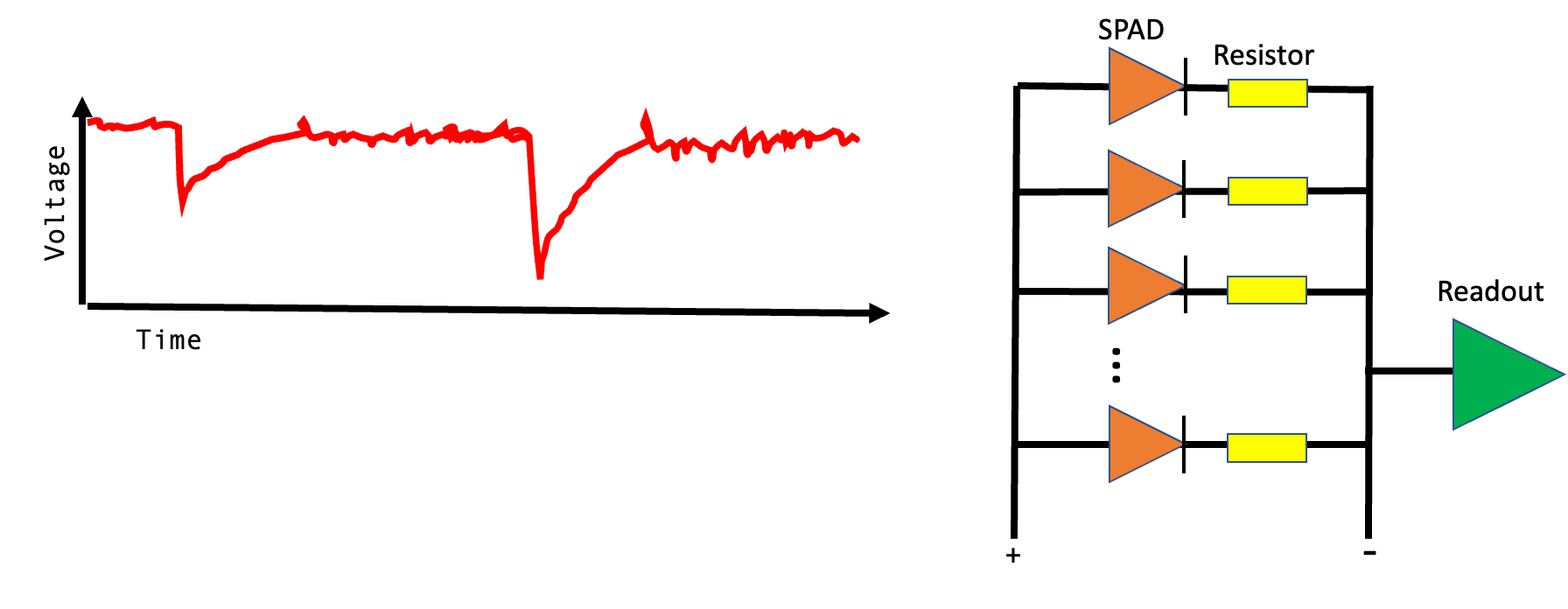 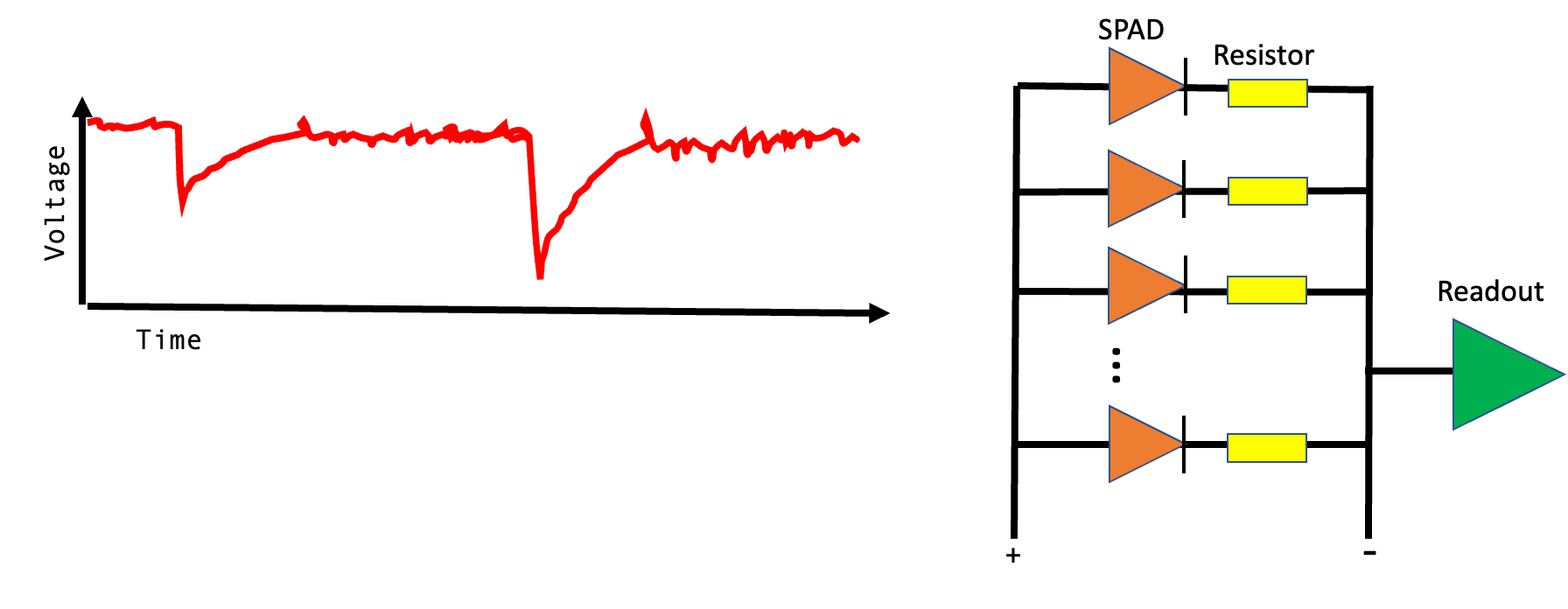 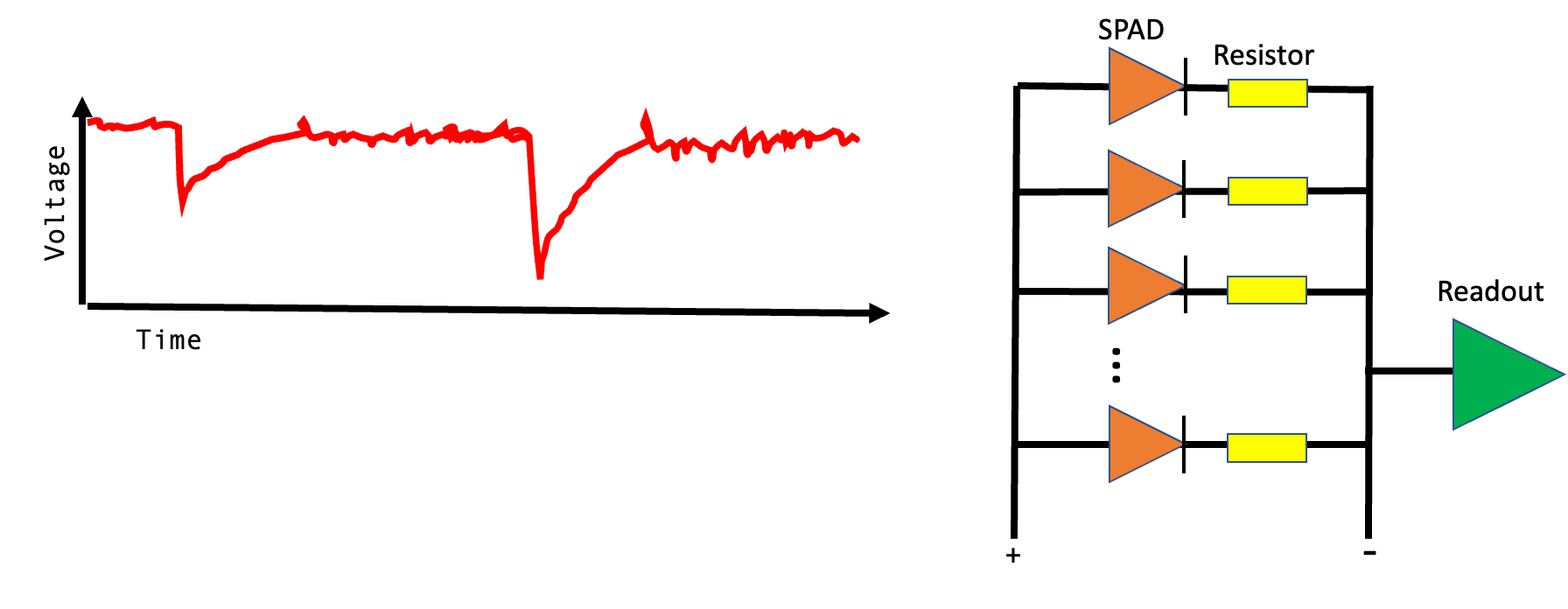 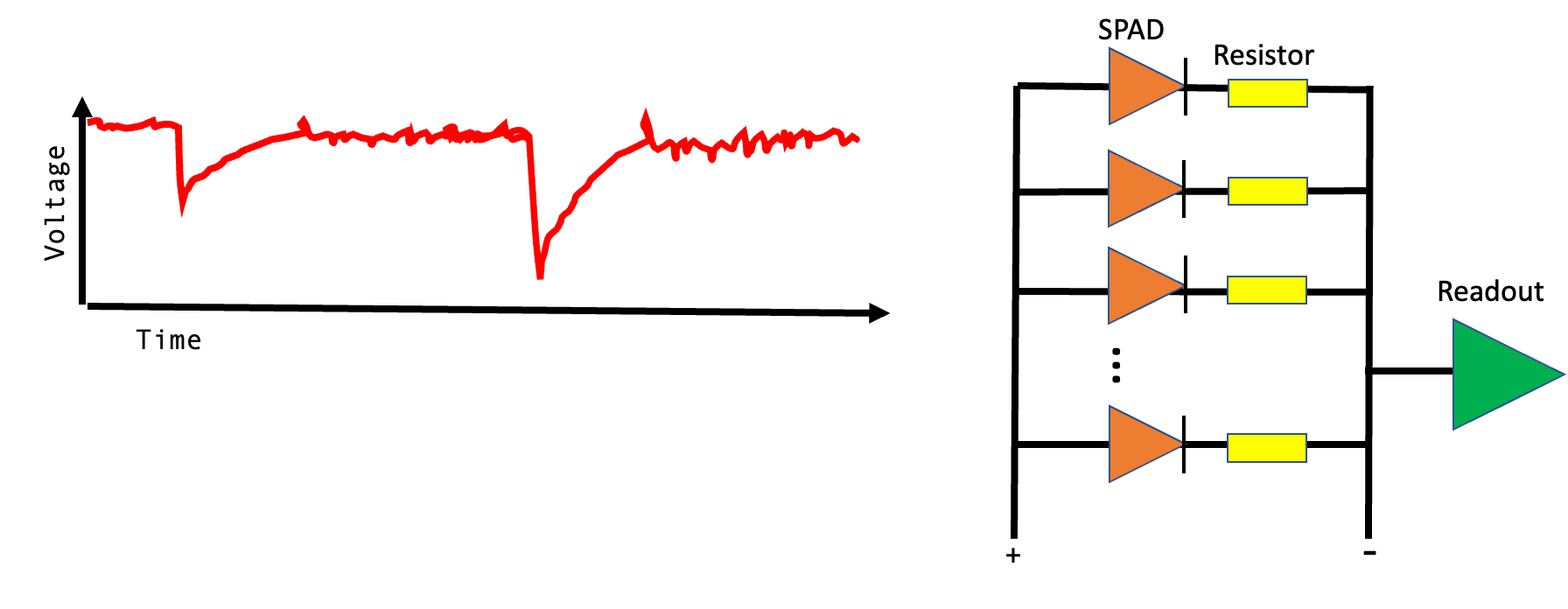 2 GMADs Fire
4 GMADs Fire
1 GMAD Fires
Voltage
Time
‹#›
[Speaker Notes: Make noise the same throughout whole waveform]
1 photon
Charge Finger Plot @4VoV, room temp
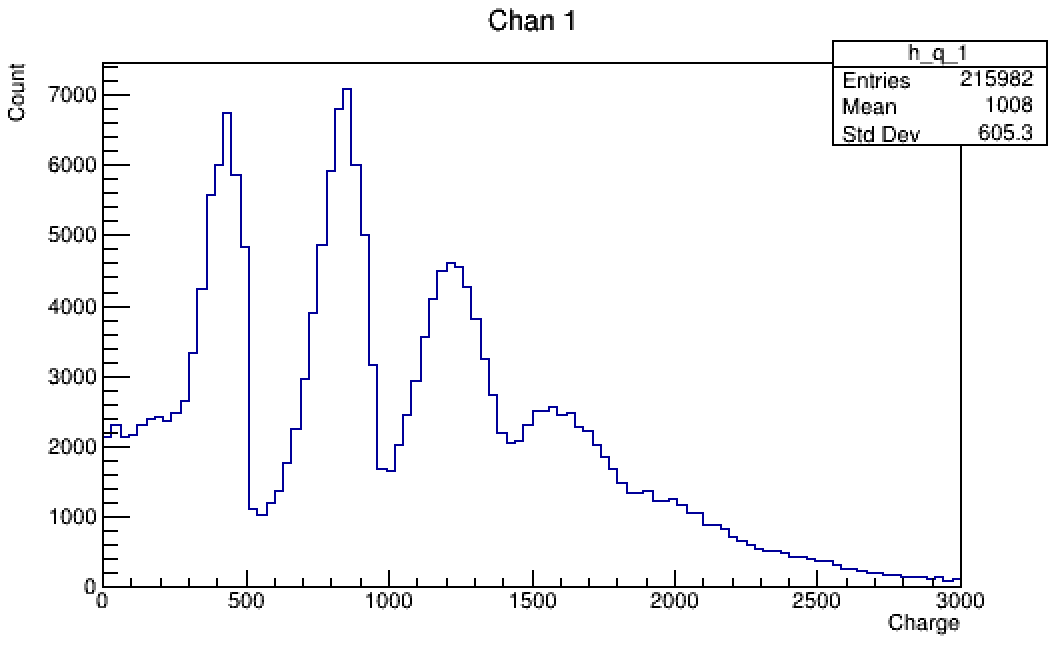 2 photons
3 photons
4 photons
‹#›
[Speaker Notes: Add title (charge finger plot, temp, vov)
Testing new device, board, amplifyer]
No light
0 photons (noise)
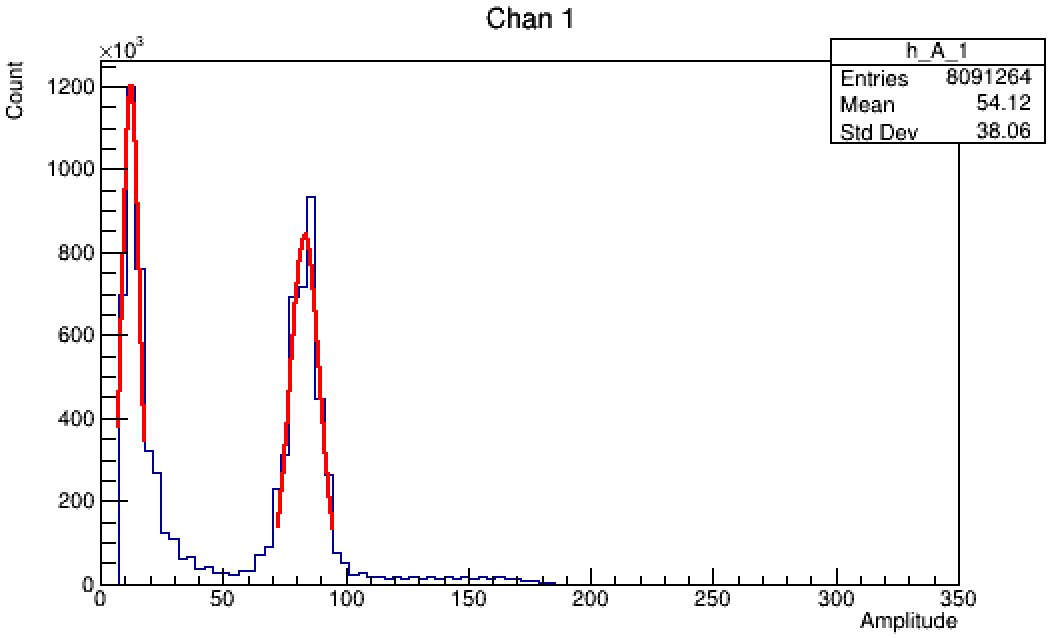 Charge Finger Plot @4VoV, room temp
1 photon
Signal to noise ratio: 8.45 +/- 0.01
*at 4VoV, room temp
‹#›
[Speaker Notes: Summarize points made at the end]
Dark noise:
Caused by thermal fluctuations
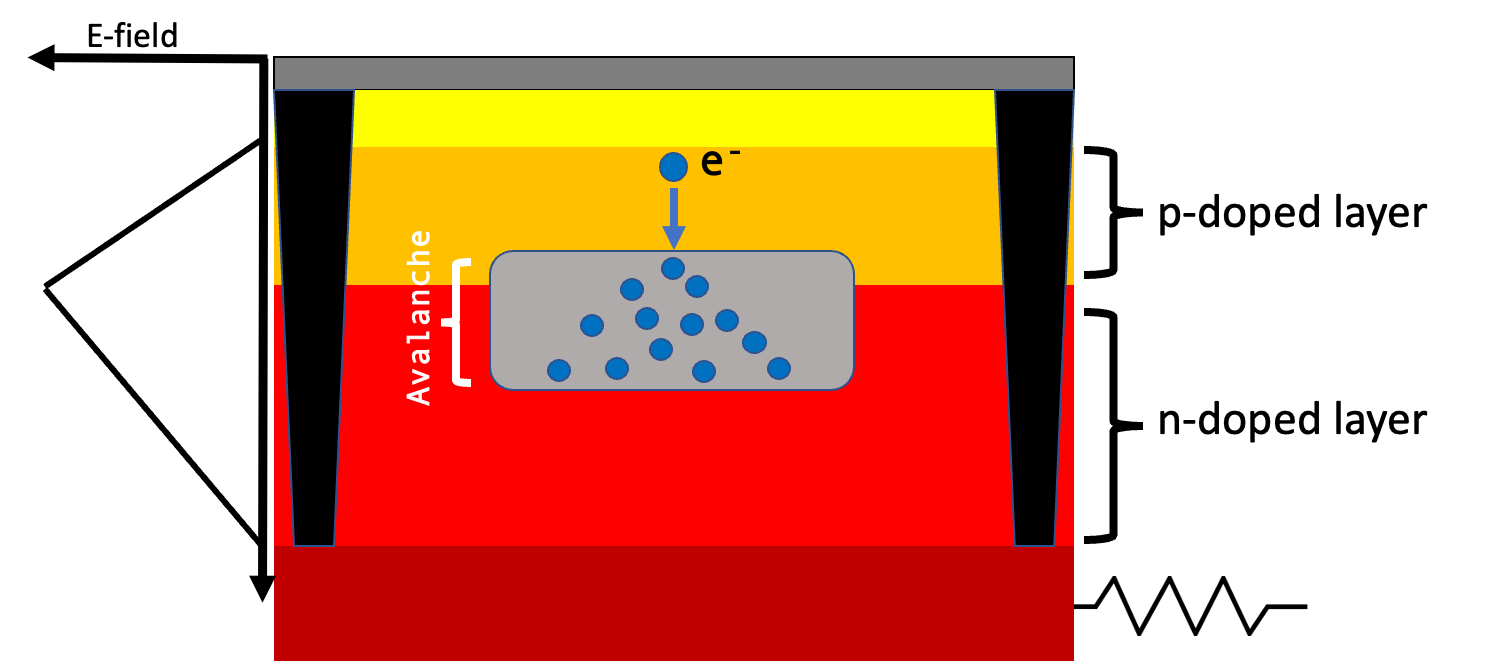 ‹#›
Dark Noise Waveform (4VoV, Room Temp)
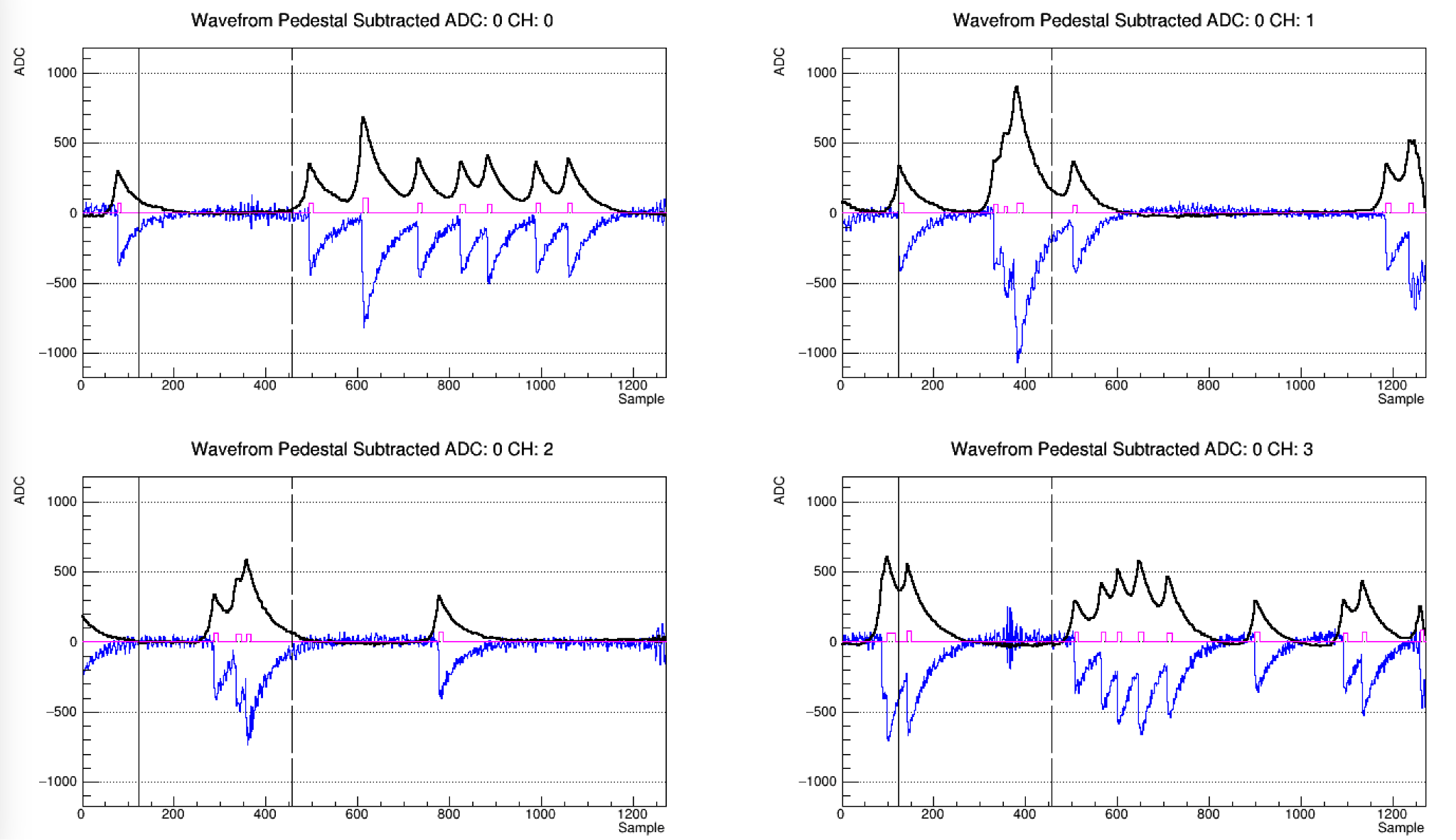 Δt4
Δt5
Δt6
Δt1
Δt2
Δt3
Δt7
Filtered waveform
Raw waveform
‹#›
Time Between Pulses [SiPM set to 4V Overvoltage]
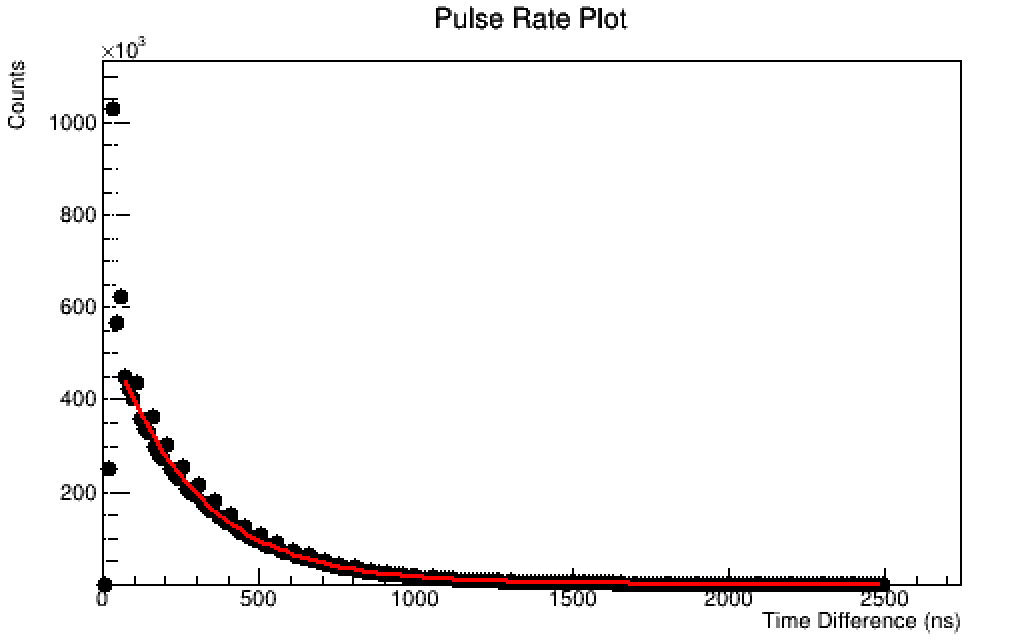 Fit: e^(-λ*t)

Pulse rate = 1/λ

Dark Count Rate = Pulse_rate/SiPM_area
Dark Count Rate: 171170 +/- 60 Hz/mm^2
				   (room temperature)
‹#›
[Speaker Notes: Add label saying room temperatureThis is comparable with literature values]
To recap:
Brief history lesson
Introduced the ALPHA and HAICU experiments
Brief overview of how a SiPM works 
Identified 1 photon, 2 photon, .., pulses at room temperature
Quantified the SiPM signal to noise ratio
Characterized the dark noise rate
Thanks for Listening!
Special thanks to my supervisors Andrea Capra, Ina Carli, and Makoto Fujiwara, as well as the entire ALPHA and HAICU collaborations for making this all possible.
‹#›
Backup Slides
‹#›
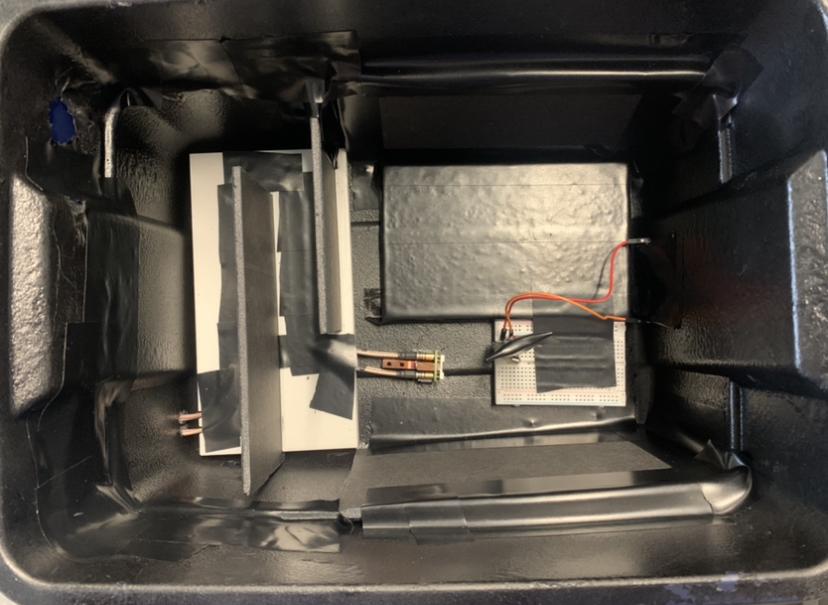 LED + Resistor
SiPM
‹#›
[Speaker Notes: Everything else in the box is to keep light out. Zoom out to give more context]
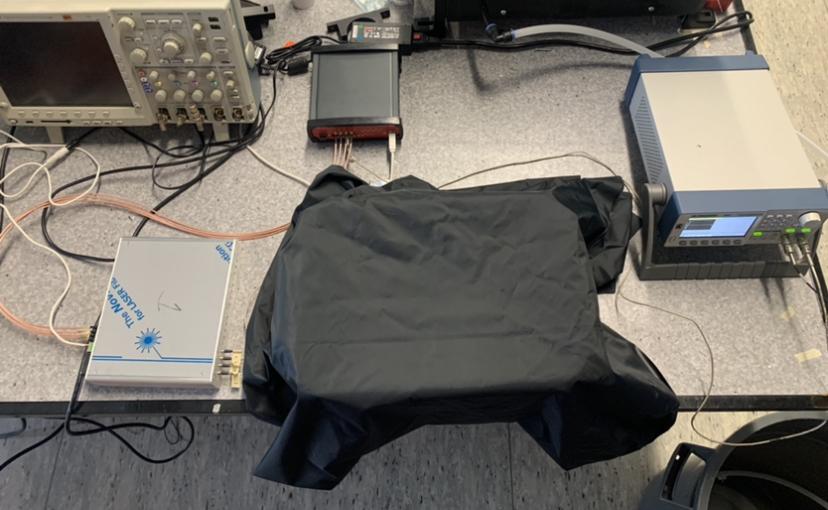 1. Voltage Board
→ Controls SiPM ….voltage

2. Digitizer
→ Digitizes the ….SiPM output ….waveforms

3. Box shown in previous slide
→ Holds SiPM ….and LED 

4. Pulser
→ Generates ….pulses for LED ….and external ….trigger
2
4
3
1
‹#›
[Speaker Notes: We are using an LED, we are looking at charge/amplitude not too concerned with timing]
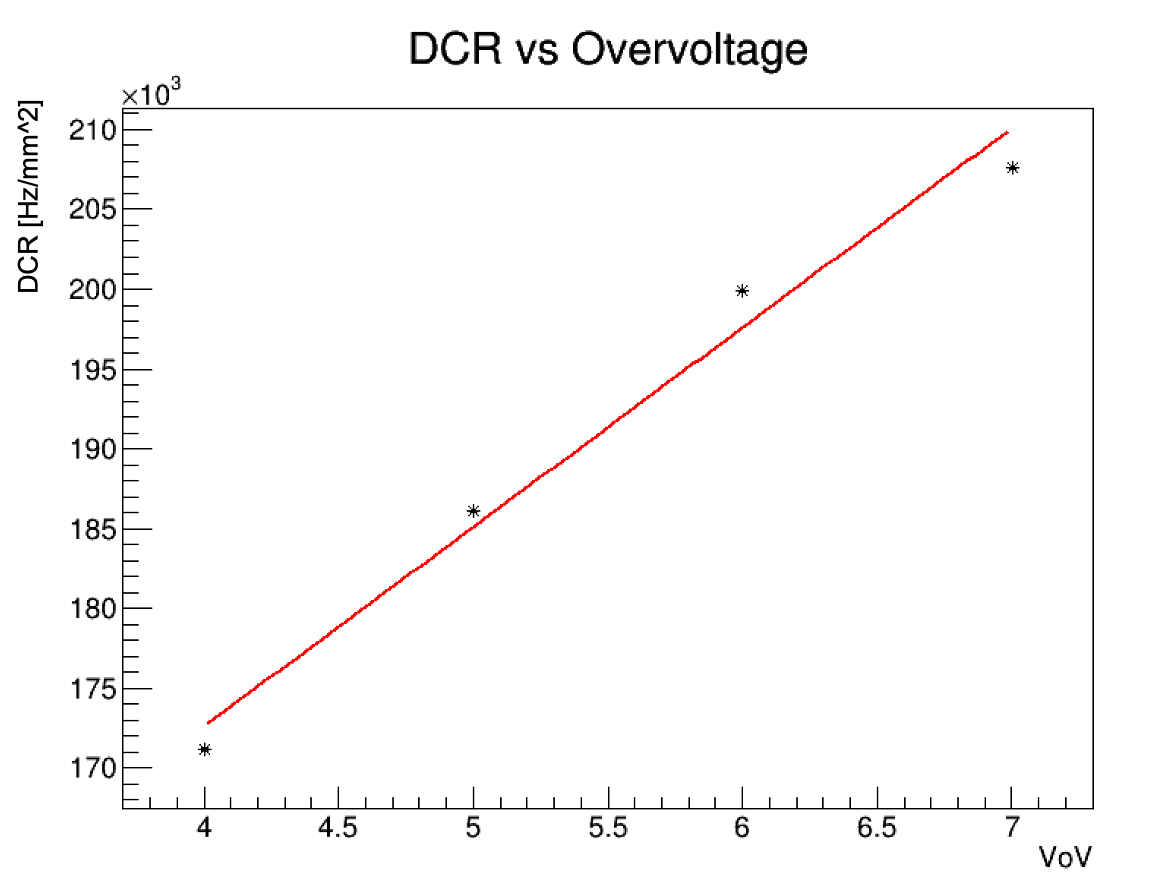 ‹#›
Order of magnitude estimation:

An increase of ~20K results in DCR increasing by a factor of ~10

Going from 233K to room temp (~293K) is an increase of 60K
ie, 3 orders of magnitude

At 233K and 4VoV DCR is ~2*10^2 Hz/mm^2, so we expect a DCR of ~2*10^5 at 293K and 4VoV
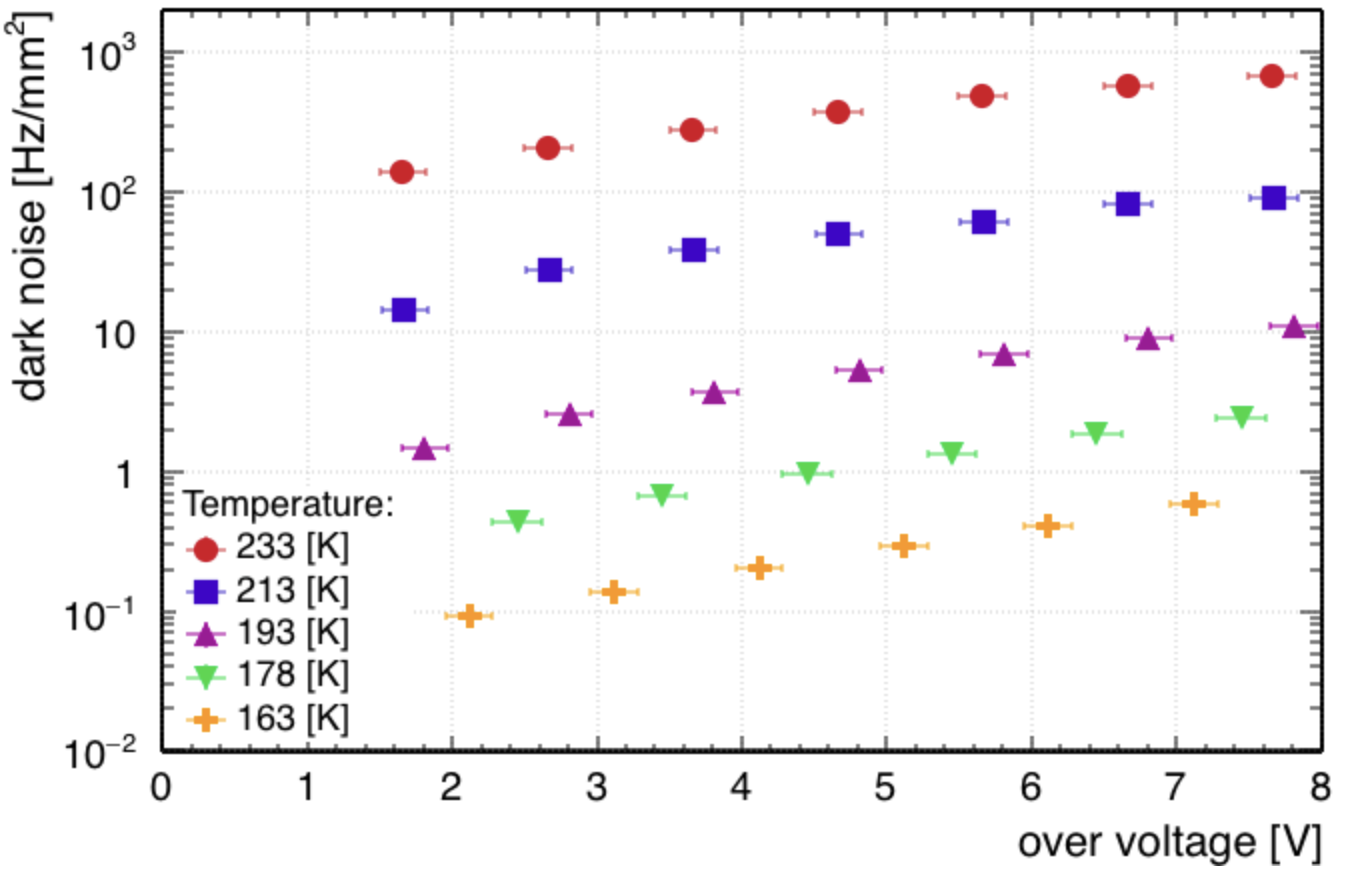 Characterization of the Hamamatsu VUV4 MPPCs for nEXO (https://arxiv.org/abs/1903.03663)
‹#›
[Speaker Notes: Order of magnitude for increasing ~20K. Going from 233 to 293 is increasing by 3*20=60K, so 3 orders of magnitude. Start at ~2*10^2→2*10^5]